Erfahrungsaustausch zur Implementierung von Nurse Practitionern in der Grundversorgung
Fanny Haymoz, Nurse Practitioner (NP)
Dr. Jacques Zimmermann, Allgemeinmediziner FMH
Inhalt
Kontext Implementierung Nurse Practitioner
Klinischer Fall - chronische Erkrankung 
Medizinische Sicht der NP-Rolle
Patientenfeedback nach NP-Konsultation 
Herausforderungen bei der Implementierung der Nurse Practitioner 
Schlussfolgerung
Kontext Implementierung Nurse Practitioner
Klinischer Fall - chronische Erkrankung
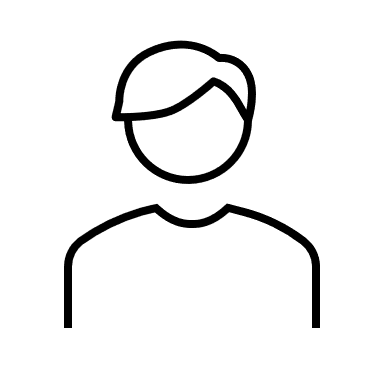 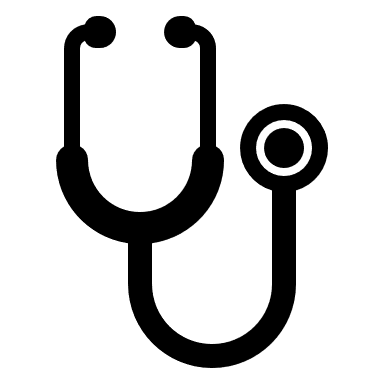 Herr S., 68 Jahre alt, seit über 10 Jahren Typ-2-Diabetiker
Beratung der NP, um:
Die Ablehnung einer Insulintherapie zu verstehen und um über die Einleitung der Insulintherapie zu verhandeln
Lebensstil und Familienkontext zu verstehen
Einleitung und Anpassung der Insulintherapie zu überwachen 
Über Injektionstechniken und Risiken von Insulin zu beraten 
Den Diabetes zu überwachen 
Motivational Interviewing im Zusammenhang mit suboptimalen Lebensgewohnheiten
Chronisches diabetisches Ungleichgewicht 
Nimmt orale Antidiabetika, verweigert Insulintherapie 
Nicht-optimale Lebensgewohnheiten: Ernährung, Bewegungsmangel
Klinischer Fall - Rolle der NP
Medizinische Sicht der NP-Rolle
Ergänzende Rolle, Fachperson aus dem Pflegebereich 
Aufgabenteilung / Teamarbeit
Verbesserter Zugang zur medizinischen Versorgung 
Zeit für chronische Patientinnen und Patienten, wiederholte Konsultationen, Beratung, Präventivmedizin,...
Pflegekoordination 
Entwicklungsmöglichkeiten: Besuch in Pflegeheimen, Hausbesuch
Gute Zusammenarbeit
Patientenfeedback nach NP-Konsultation
Herausforderungen bei der Implementierung der Nurse Practitioner
Schlussfolgerung
Mehrwert insbesondere bei komplexen Fällen
Medizinische Zusammenarbeit und nicht als Ersatz für Ärztinnen/Ärzte
Wichtig: Entwicklung der NP-Rolle